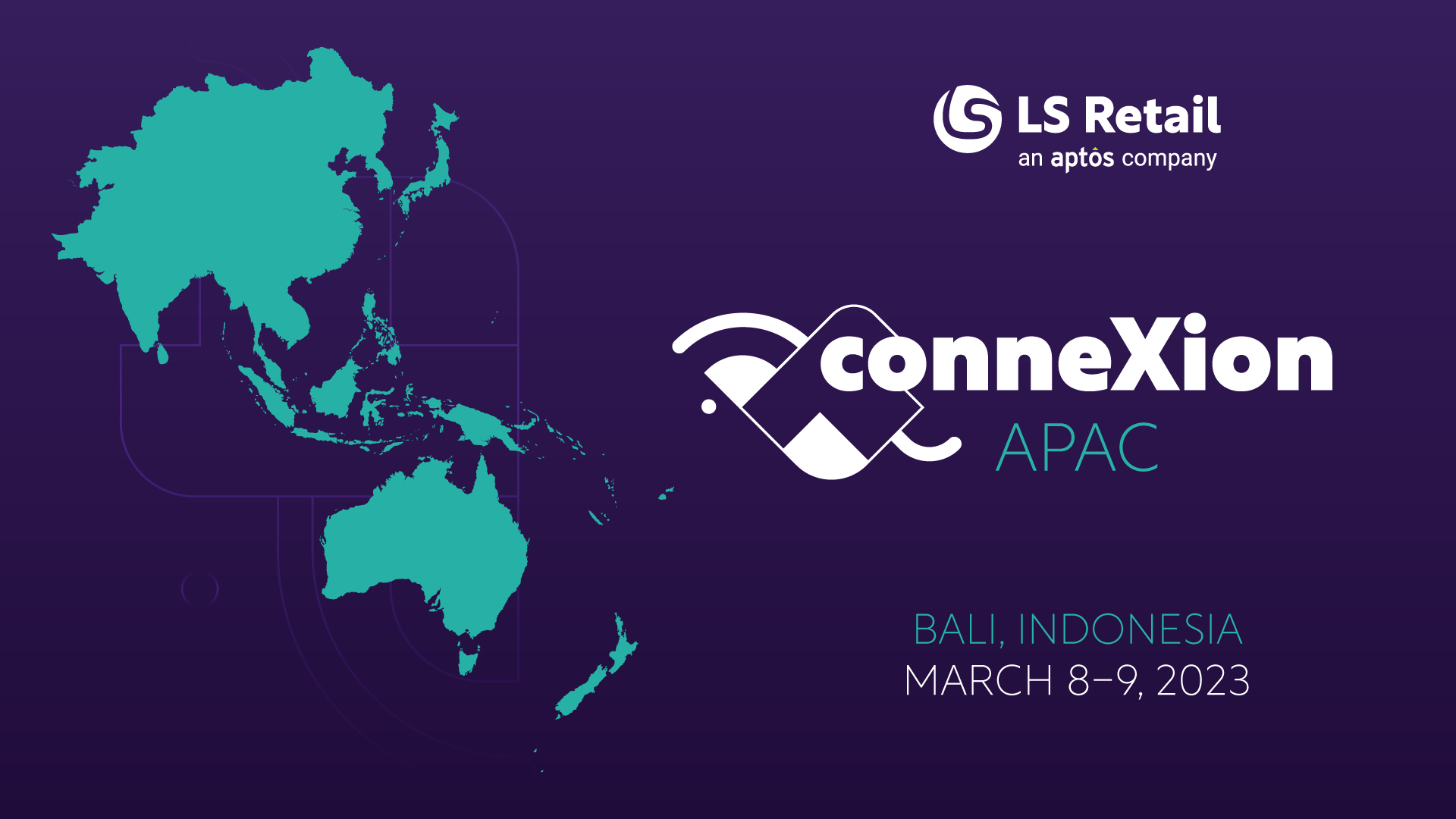 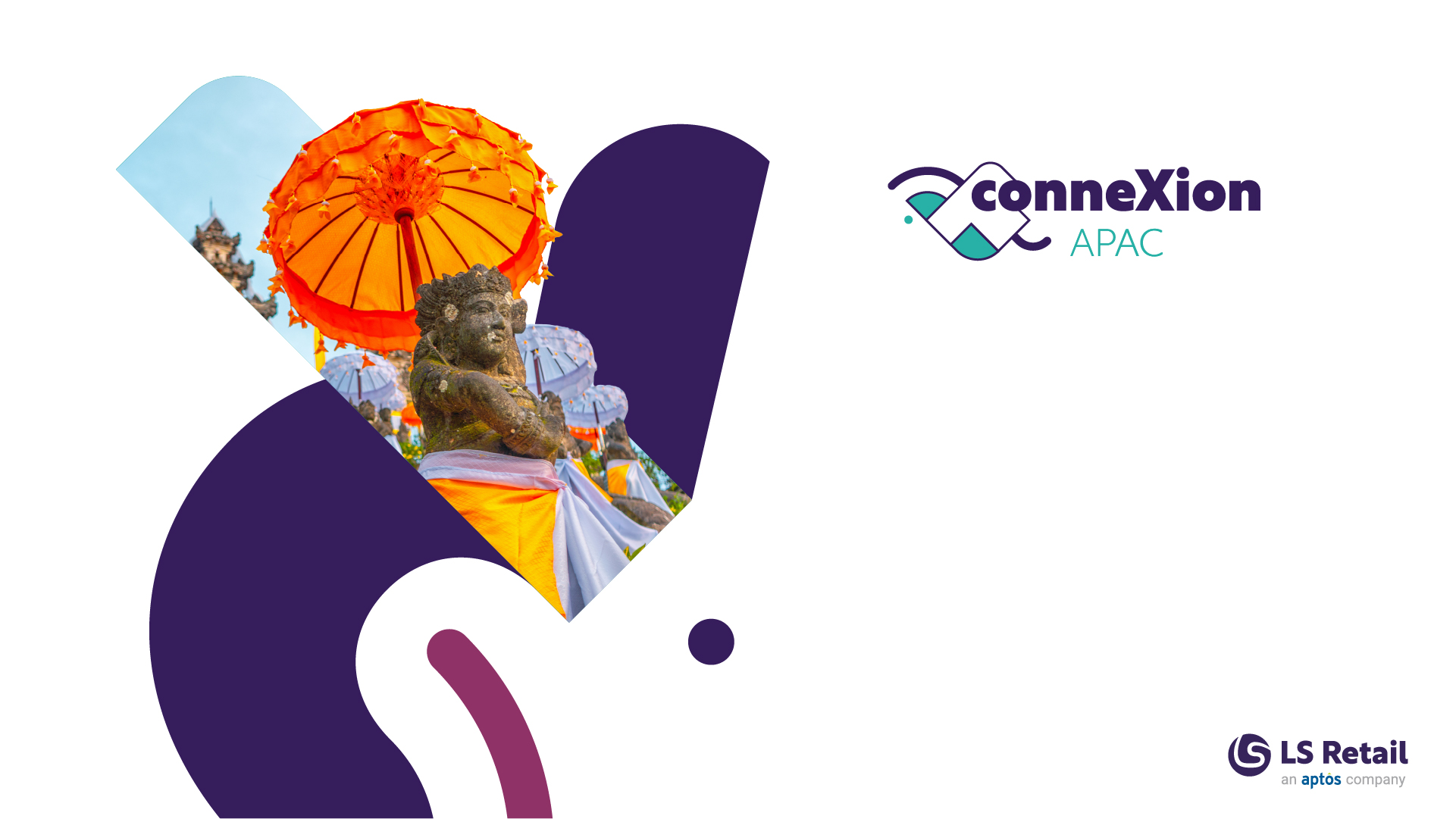 Reselling LS Central SaaS – value proposition
Della Chew
Regional Sales Manager APAC
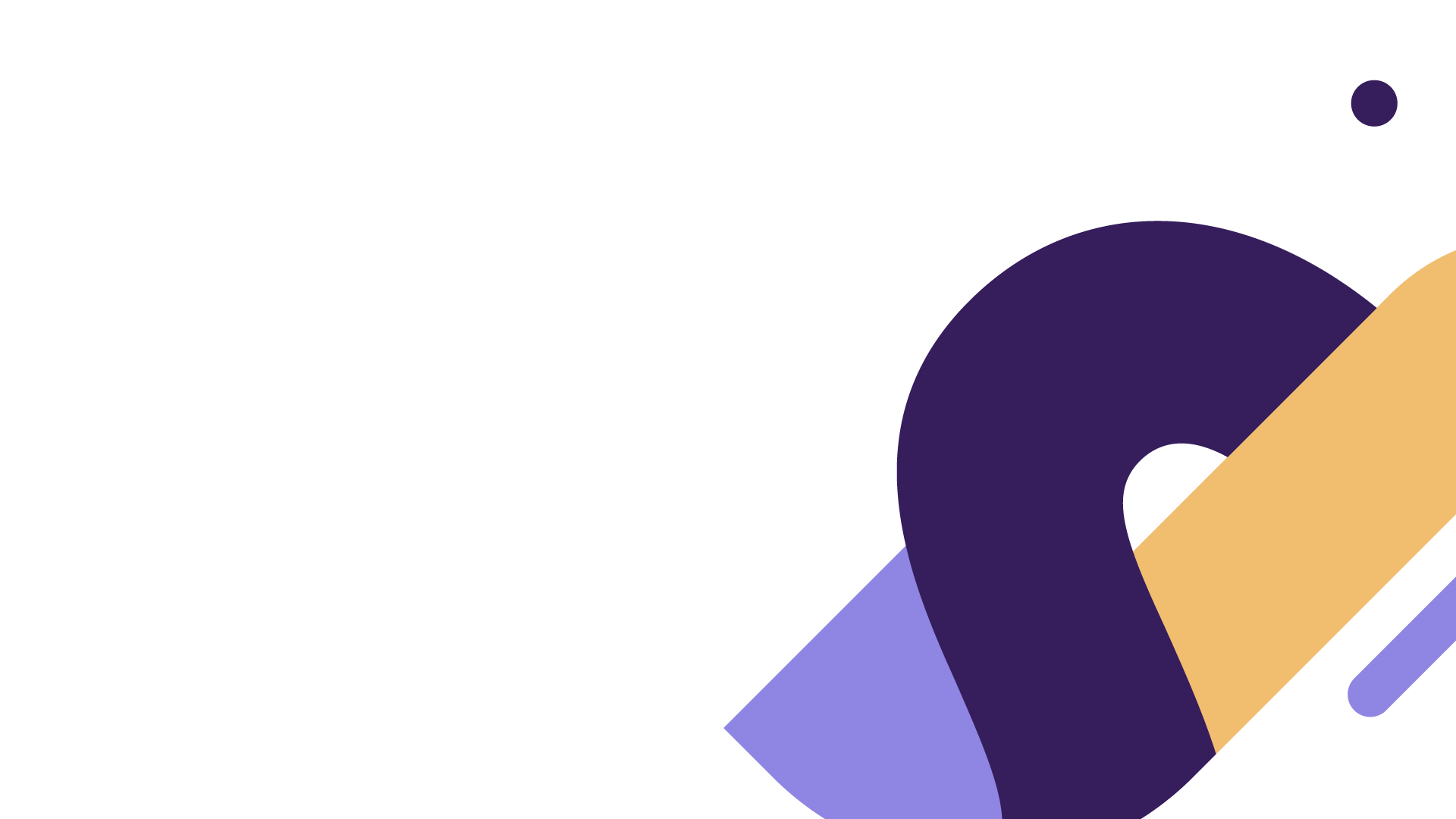 Agenda
Why LS Central SaaS?
Prospects of LS Central SaaS
SaaS Economics
Cloud Promotions & Programs
SaaS Support for Partners
Titano
fashion and apparel retailer in Malaysia
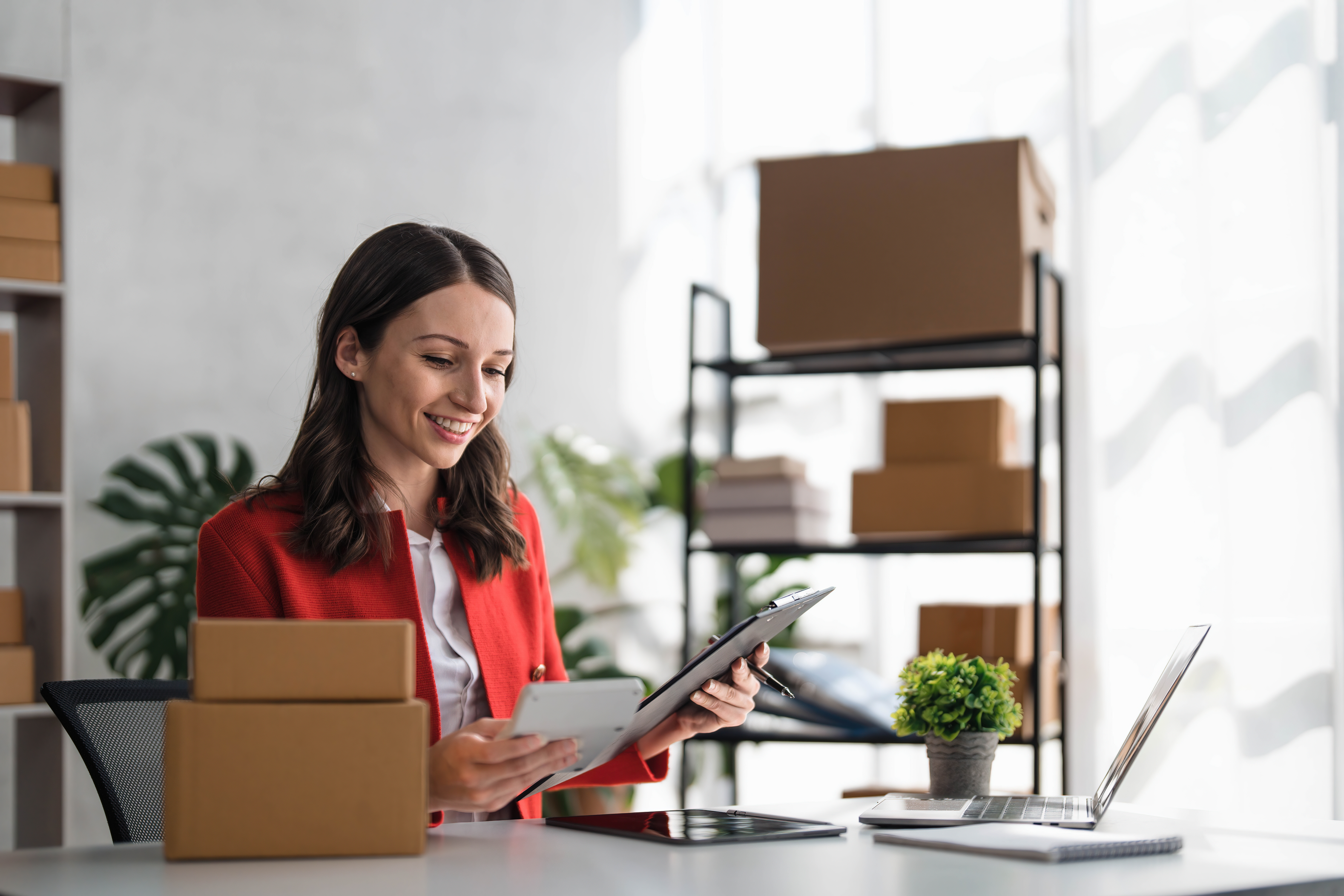 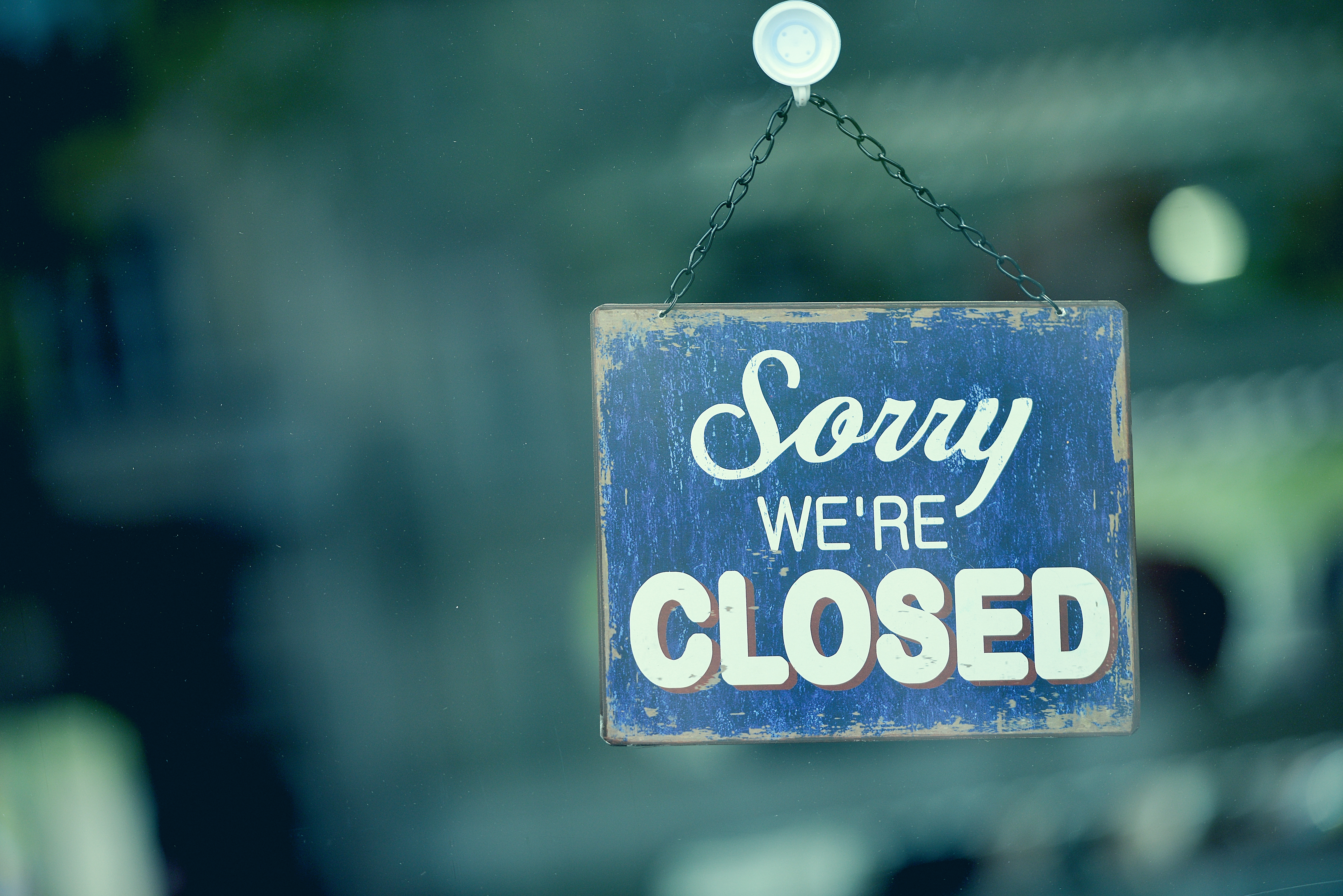 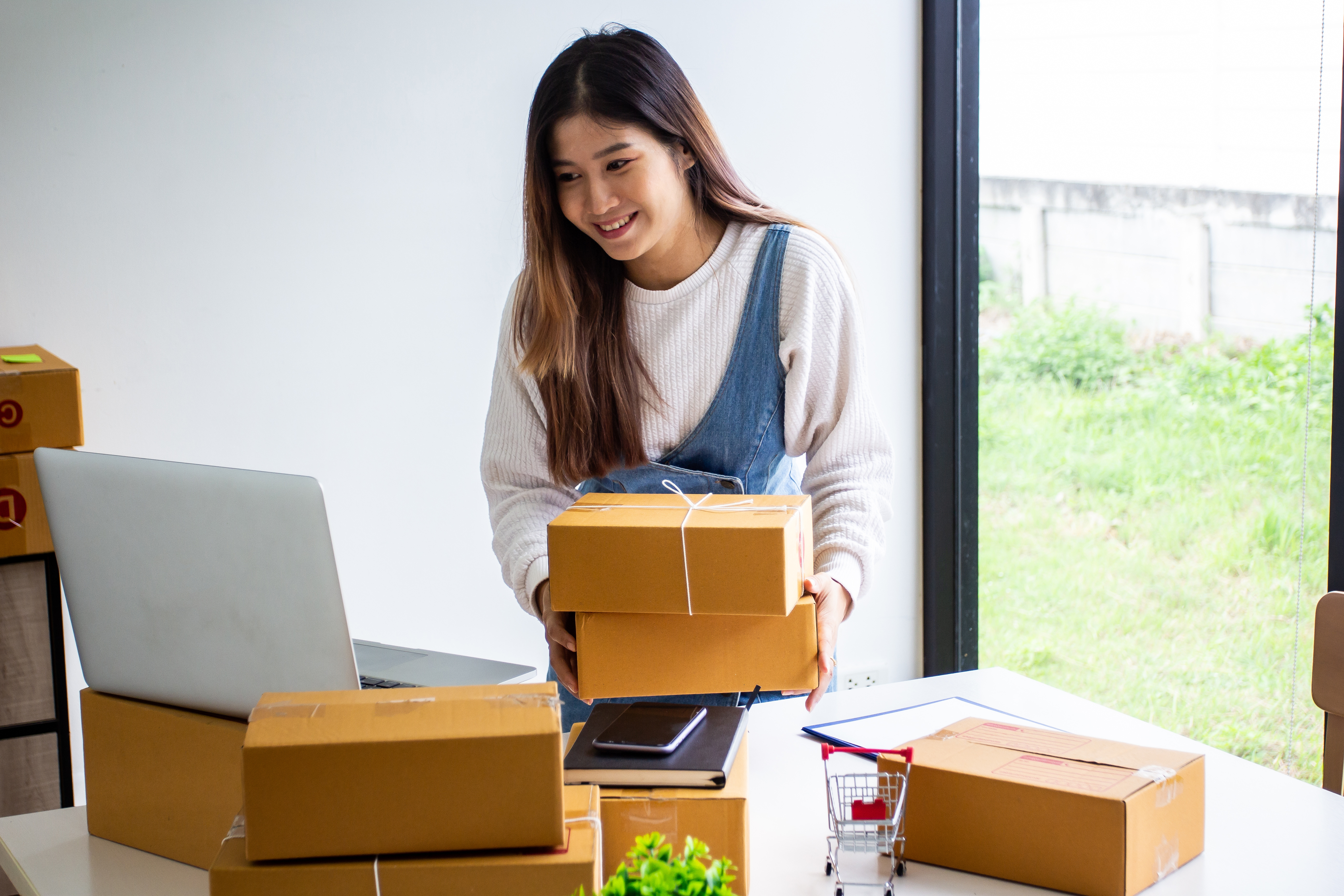 Before Covid
During Covid
Living with Covid
Scalability
Increase collaboration
Why LS Central SaaS?
Lower capital expenses
Respond to market conditions
Latest features and versions
Hosting and infra by Microsoft
Anytime, anywhere
Centralized IT management
Enhance productivity
Latest innovation
Prospects of LS Central SaaS
Anytime,
Anywhere
Low investment
Flexible
Hassle free
SaaS Economics
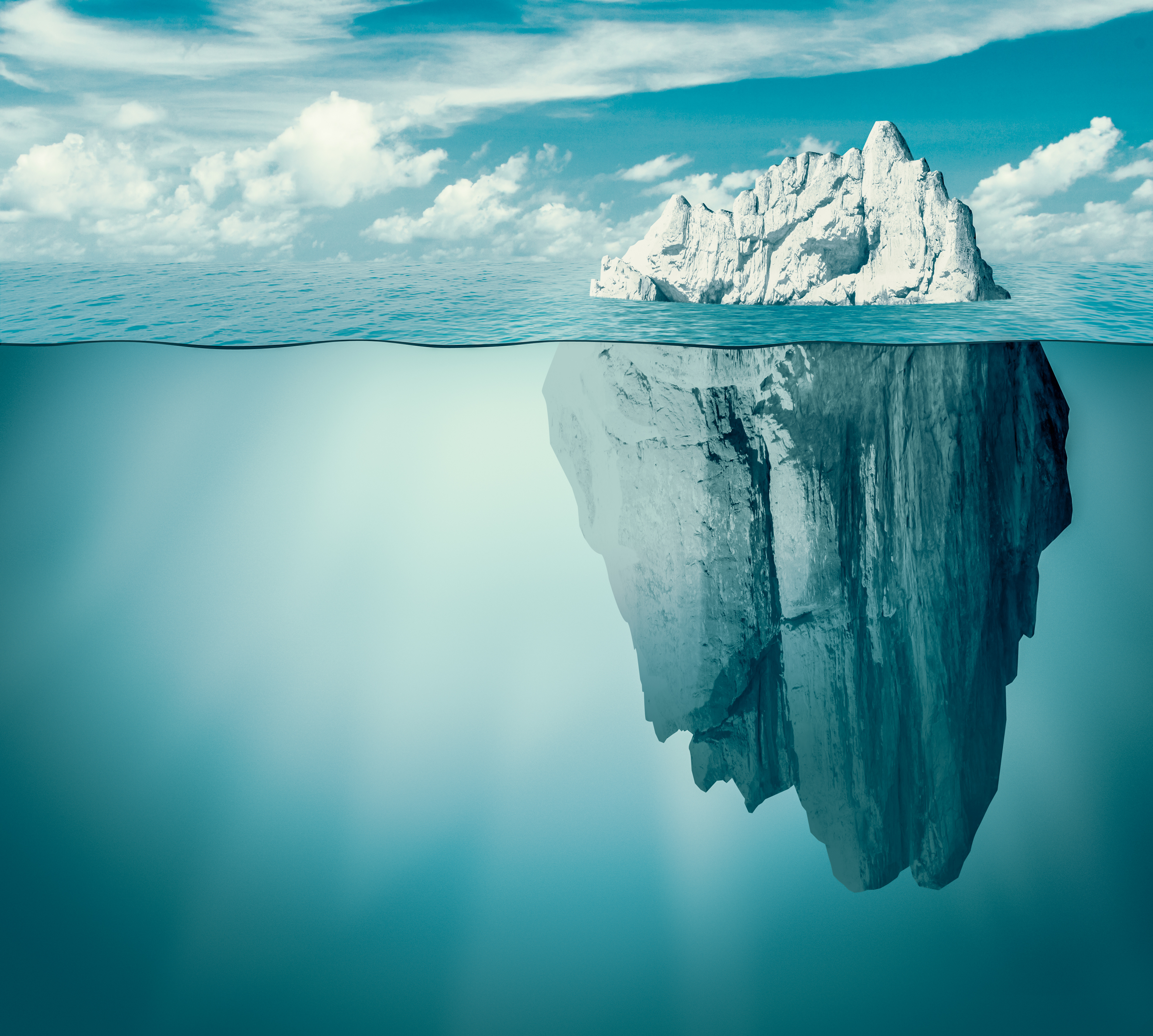 Visible factors
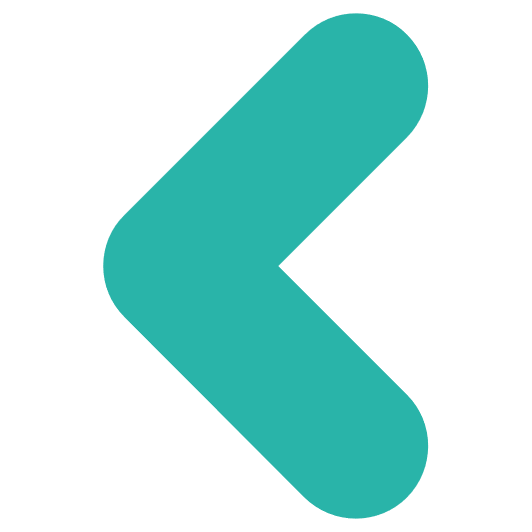 License & maintenance cost
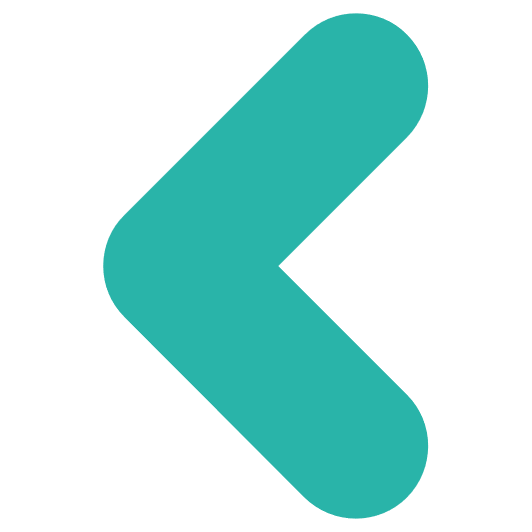 IT manpower
Energy cost for servers
IT infrastructure (servers, database etc)
Security costs
Network costs
Upgrade costs
Hidden factors
SaaS vs Perpetual license for Partner
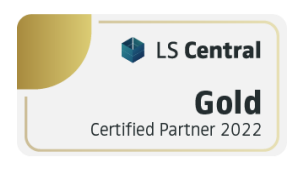 Example: 10 users in Head Office, 30 stores with 1 device each, LS eCommerce integration, LS Pay.
SaaS subscription
Perpetual license
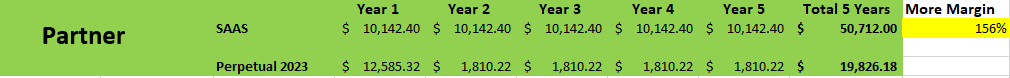 SaaS vs Perpetual license for Customer
LS Central SaaS Licensing
Types of setup:
Full Cloud
Hybrid with offline POS
Dual use rights for full on-premise implementation

Subscription terms:
Monthly
Annual (12 months)
Triennial (36 months)
Differences between Subscription Terms
Customers can have different terms
Annual and Triennial can have Monthly or Yearly payment terms
Monthly is 20% higher than Annual/Triennial subscriptions
Consistent cancellation policies 
Limited to the End of Term Renewal, and no cancellation fees
Deactivations can be done on annual basis for Annual and Triennial Terms
Cloud Promotions & Programs
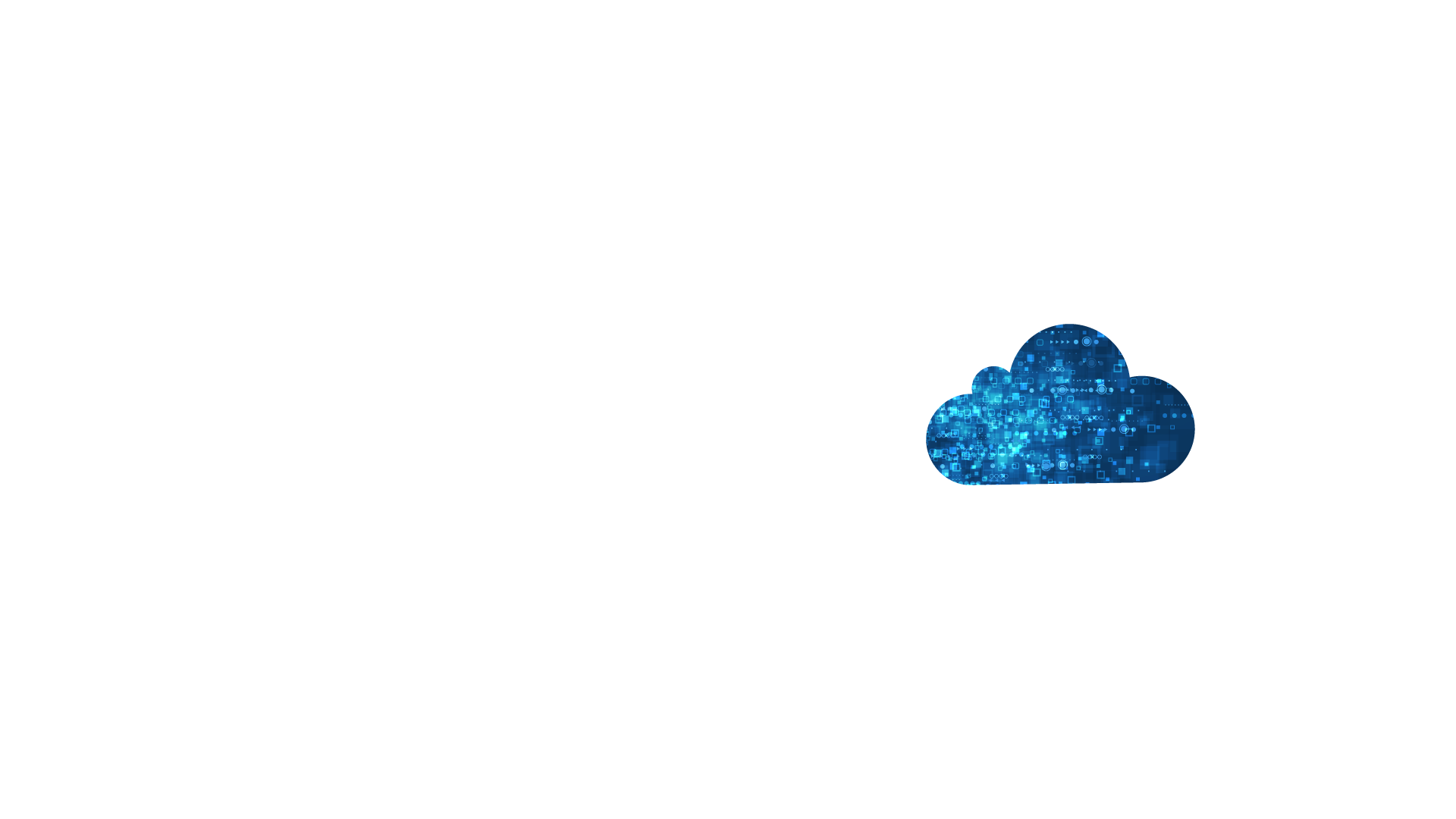 Ongoing Cloud Promotions & Programs
Bridge to the Cloud 2 (BTC2)
Cloud Migration
Move from on-Prem Subscription to SaaS
Quick comparison of BTC2 vs Cloud Migration
For the full program information, please refer to the LS Retail Partner Portal.
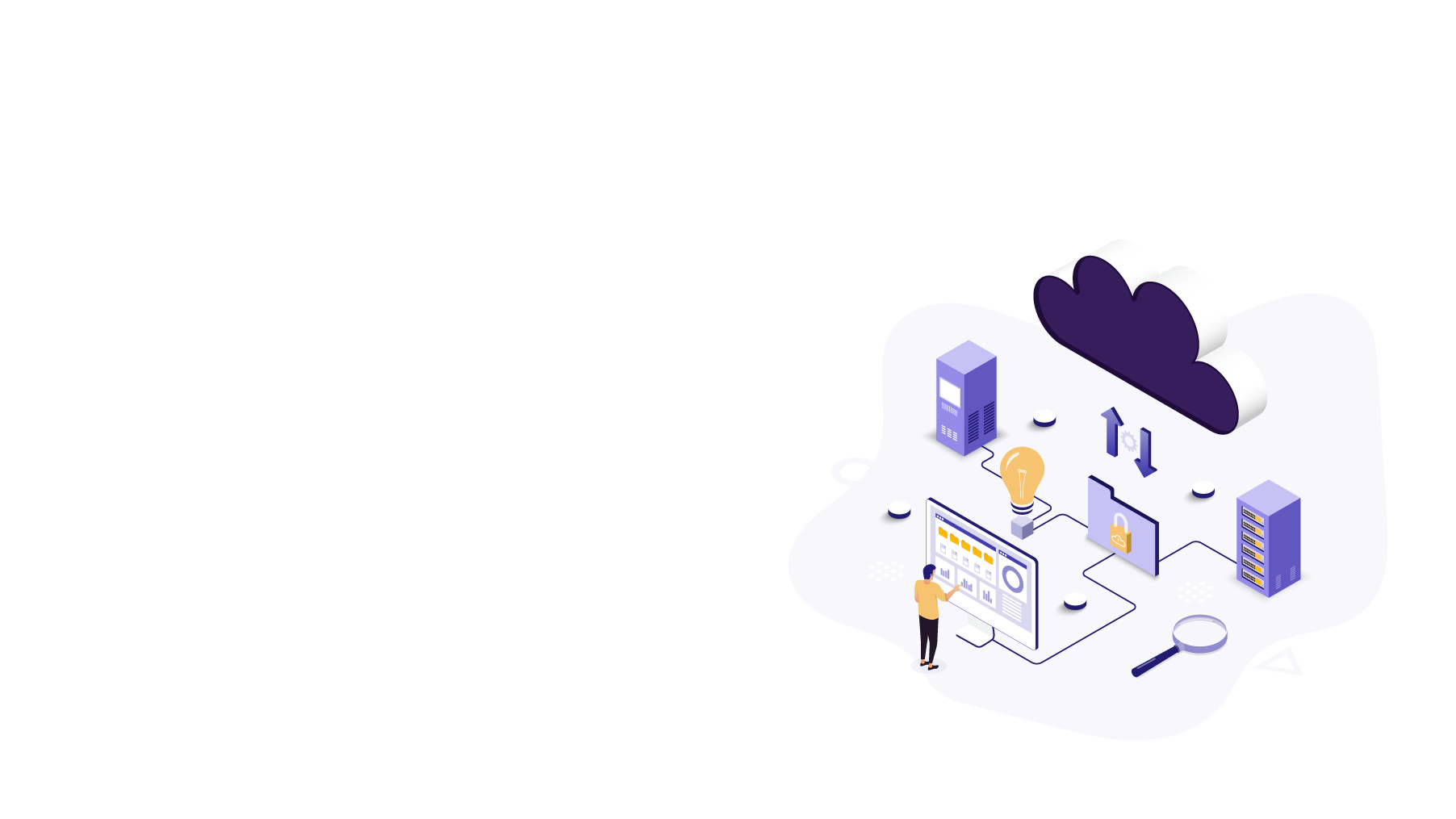 Move from On-Prem Subscription to SaaS
For existing On-Prem Subscription customers
Valid to accept until June 29, 2023 
Fixed 3-year Commitment Term, non-renewable/non-cancellable from enrollment 
Customer must have an active LS Central/LS Nav on-Prem subscription license
Options:
35% extra discount for 3 years, move to 100% cloud, no Dual Use Right *(DUR) license included 
15% extra discount for 3 years, new Dual Use Right *(DUR) license included.

*In order to run the POS in offline mode (hybrid setup) or on-premise, the Dual Use Right license is required.
SaaS Support for Partners
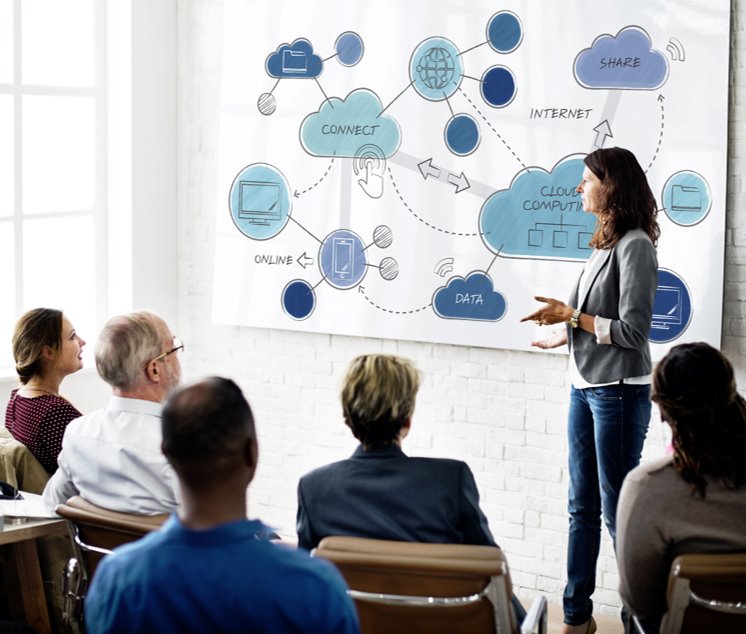 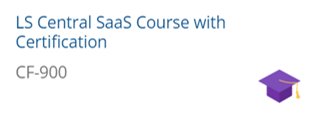 Getting started with LS Central SaaS…
SaaS Onboarding
Cloud Acceleration Program (CAP) – Prerequisite: Certified in CF-900 LS Central SaaS
Microsoft Concierge
Microsoft’s support for large SaaS implementation
To ensure a successful project
Subject to nomination by LS Retail *
Not yet taken LS Central SaaS training?
On-demand Starter Plan
EUR 750 for 3 months access
EUR 250 for certification test
Key Takeaways
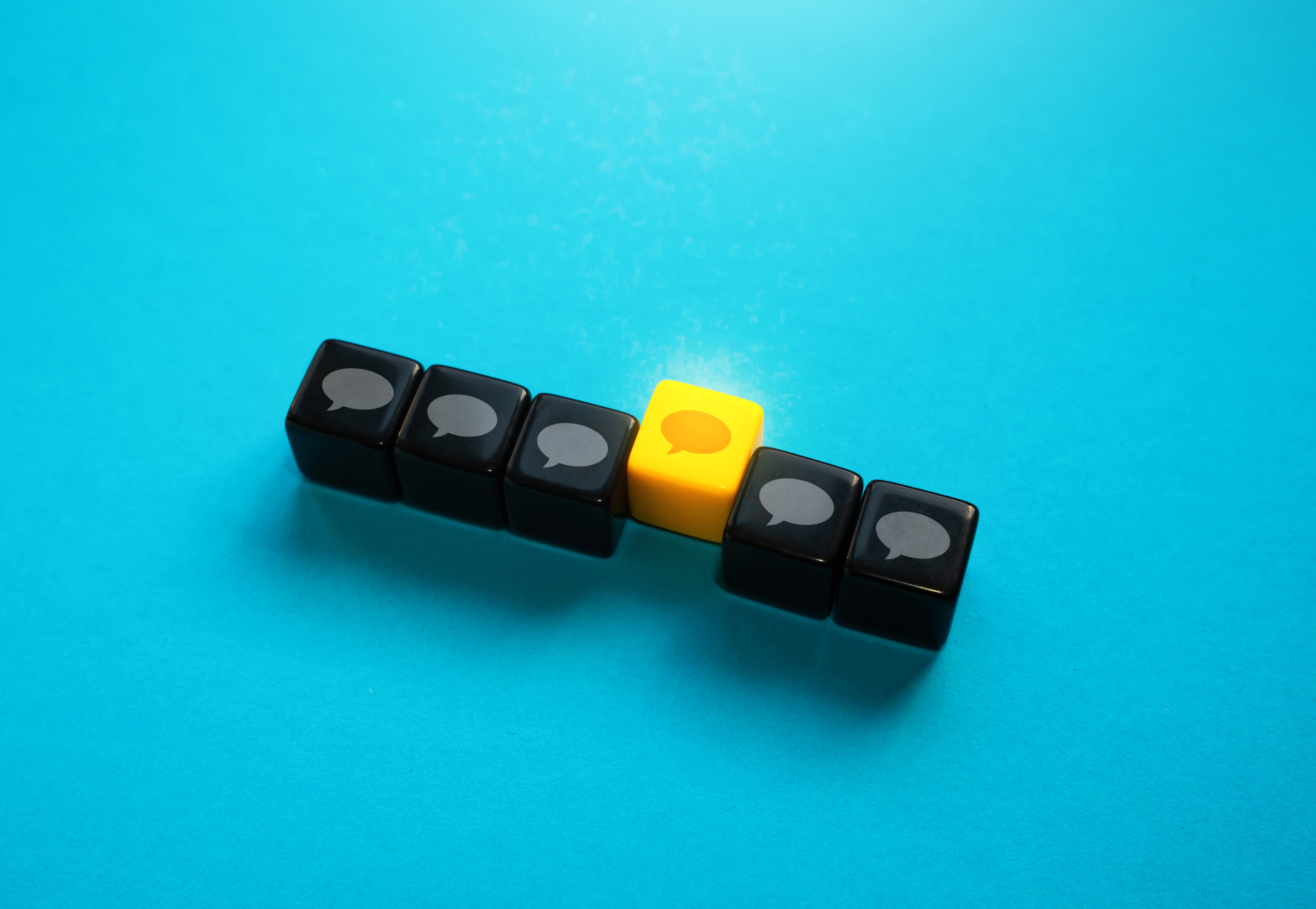 LS Central SaaS is the best fit for SMB, companies who want flexibility and the latest innovation.
Factor in hidden cost when comparing SaaS vs Perpetual license.
Position the long term benefits of LS Central SaaS – technology and cost factor.
Migrate your existing customers to Cloud through promotions and programs.
Leverage on the support available to kick-start your LS Central SaaS journey.
First Challenge
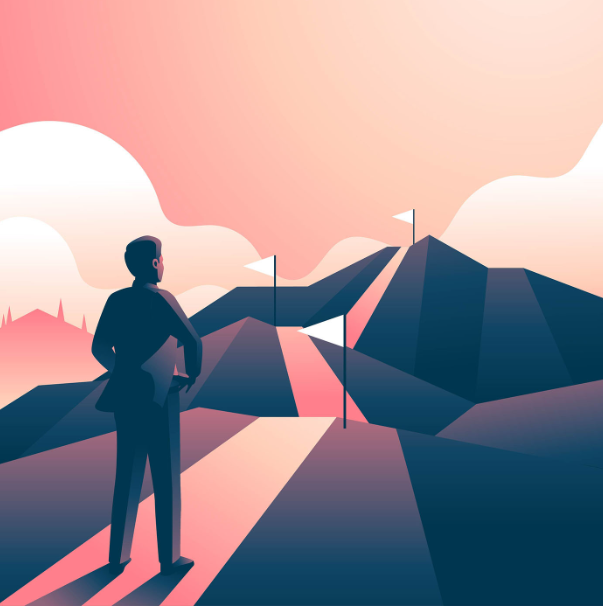 Complete the LS Central SaaS training + close at least 1 LS Central SaaS deal within the next 3 months (June 2023)
Questions?
Thank you